Levels of Economic Development
LO: To explain how all countries are categorized according to their level of economic development
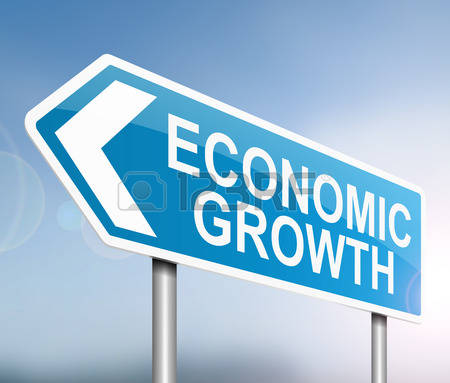 The North/South Divide
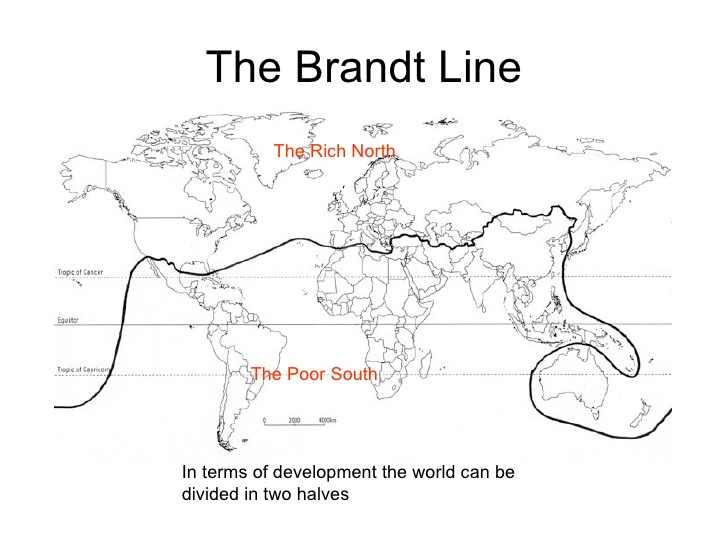 Is the North/South divide a fair reflection of the economic status for each country in the world today?
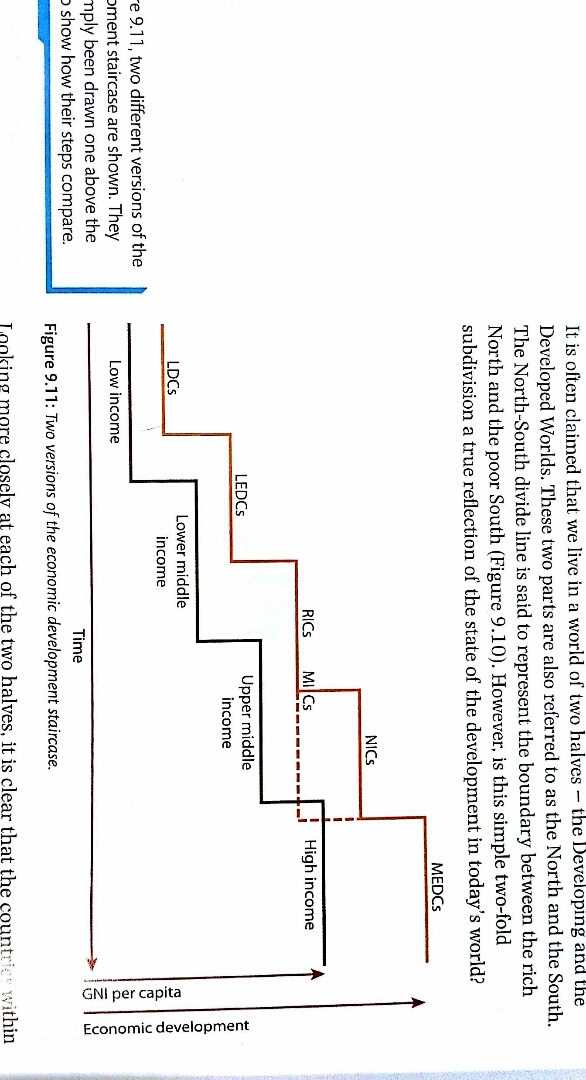 The Development Staircase/pathway
Define the following and give an example
LICs
LDCs
LEDCs
MICs
RICs
NICs
HICs
MEDCs
Famous group of RICs known as BRICS, this includes Brazil, Russia, India, China, South Africa
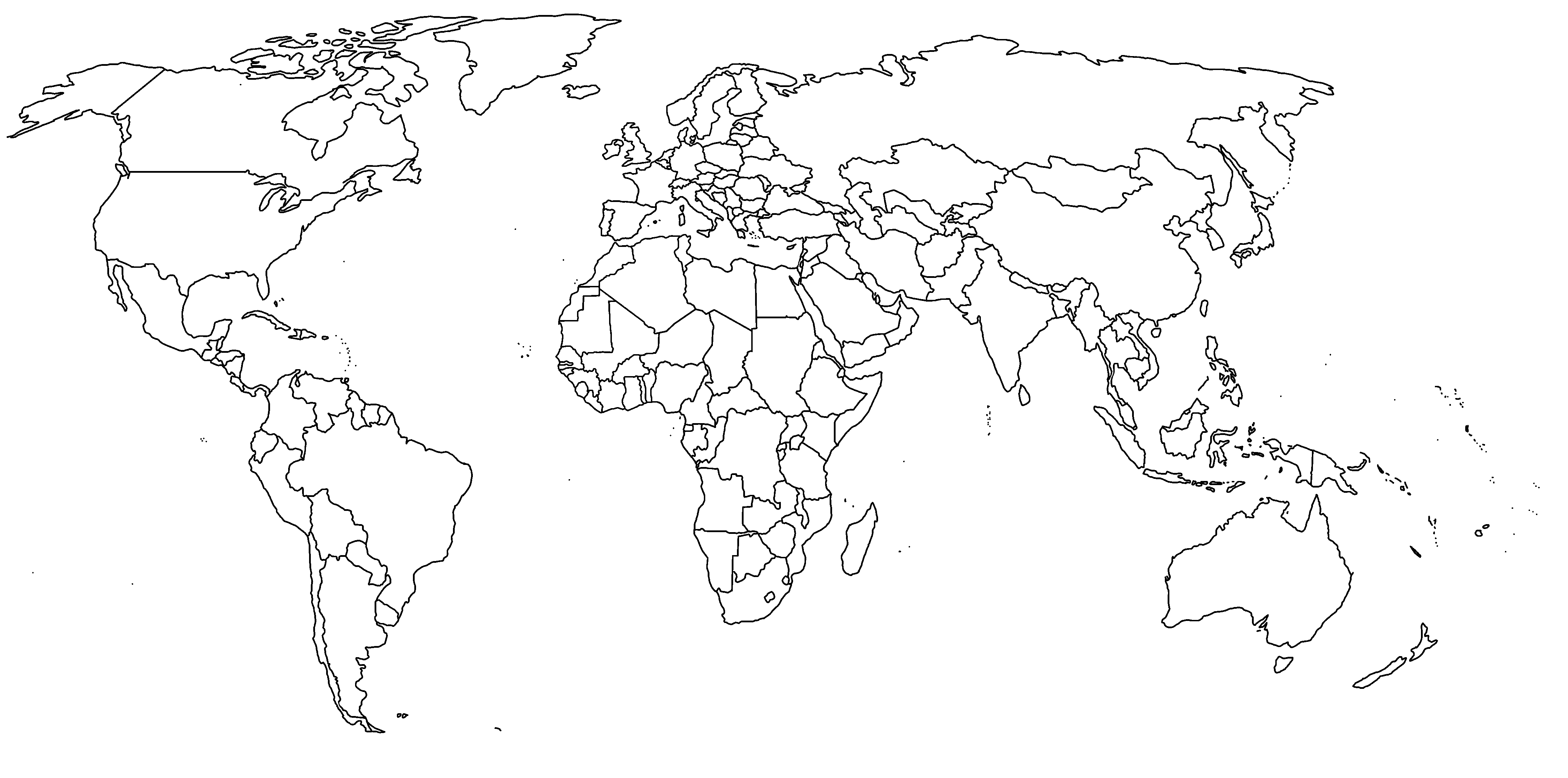